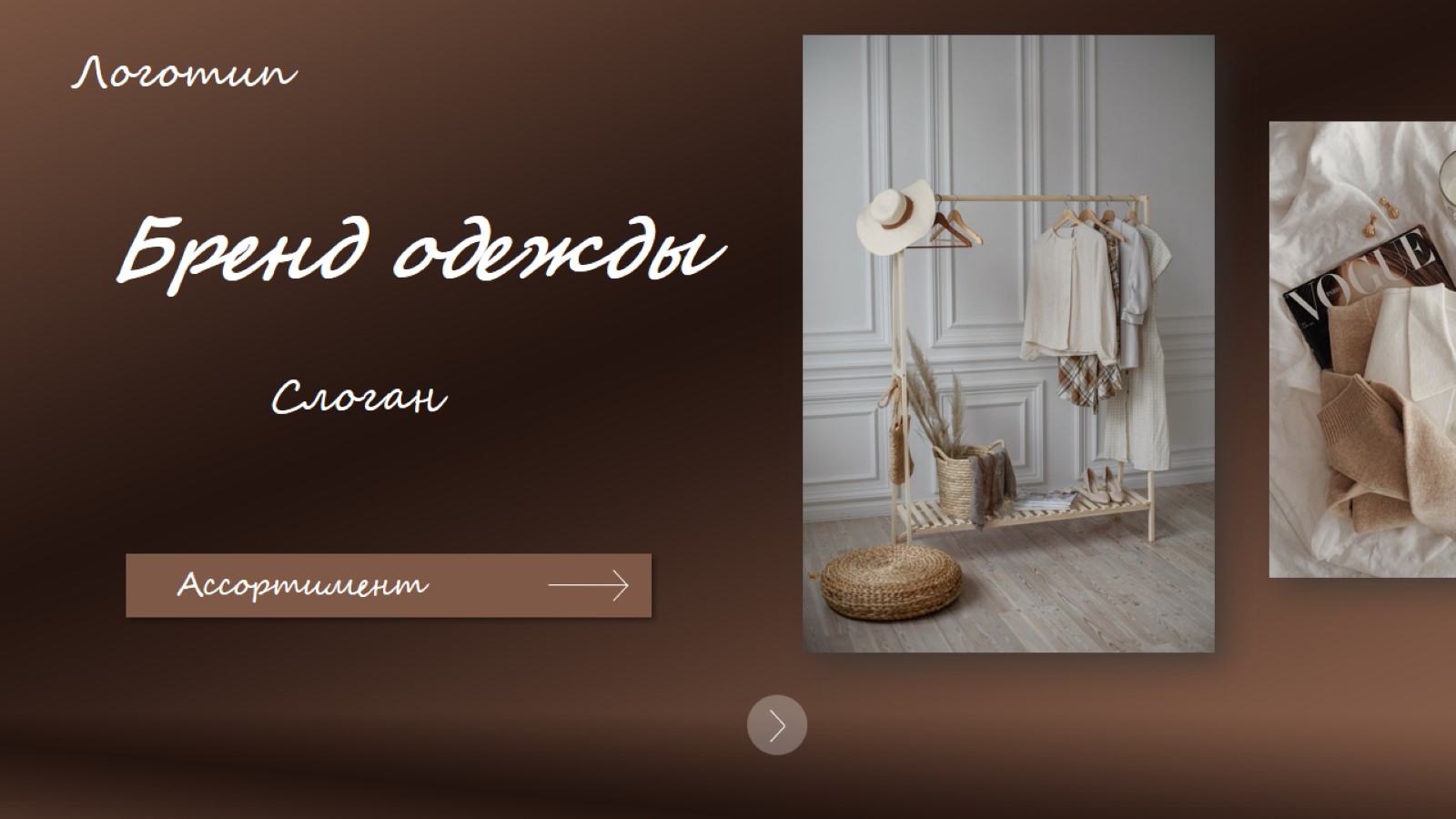 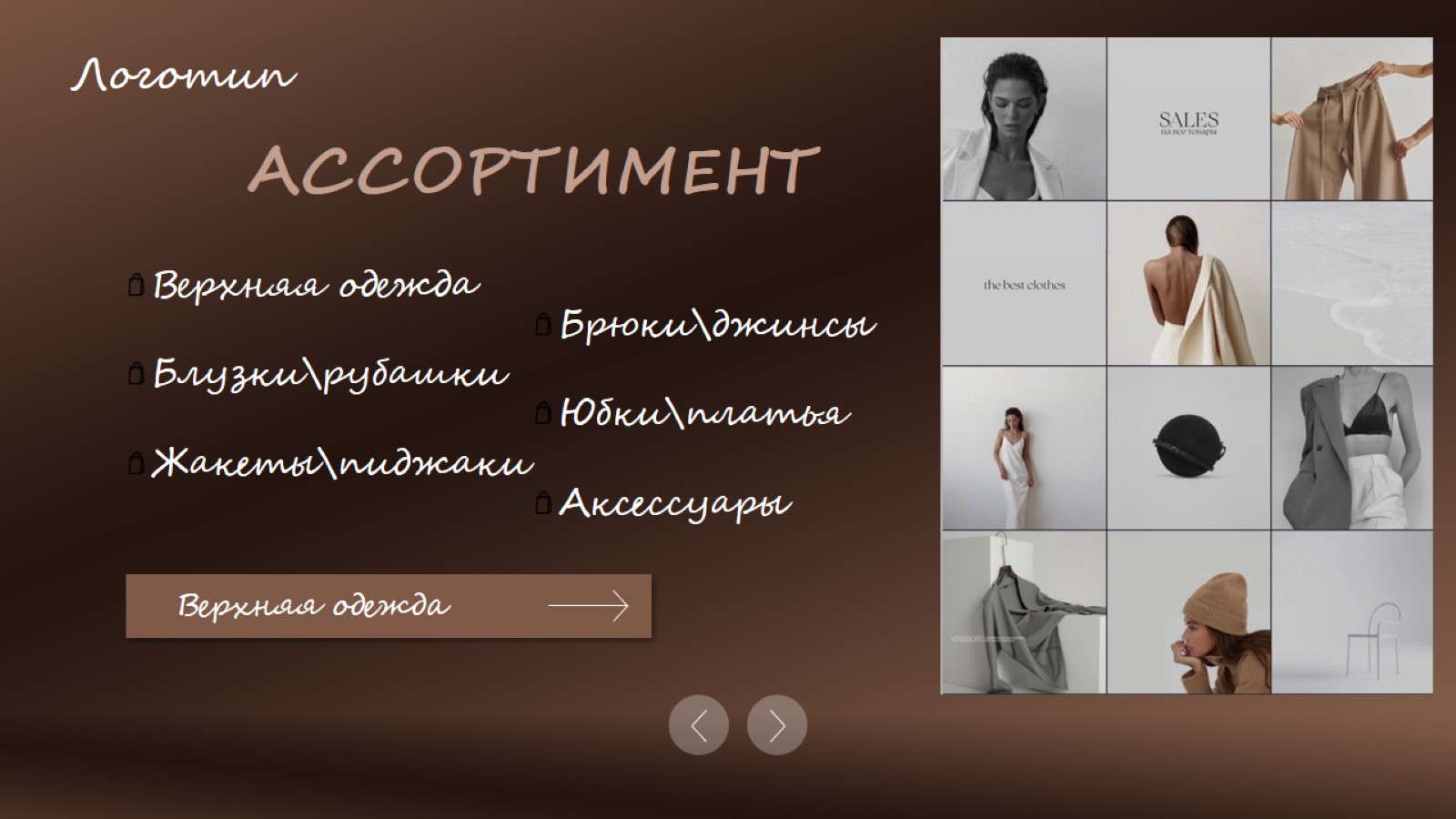 АССОРТИМЕНТ
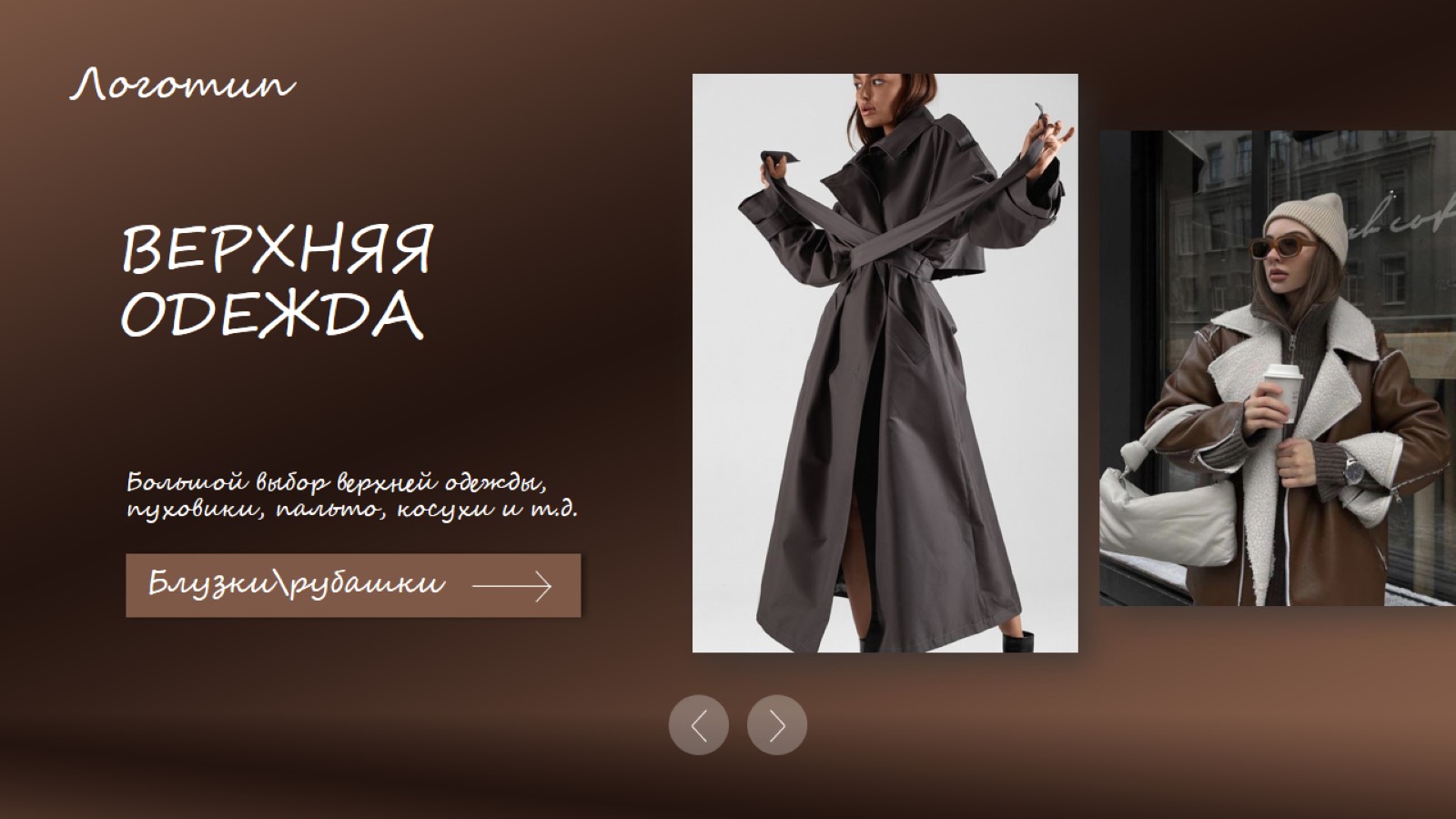 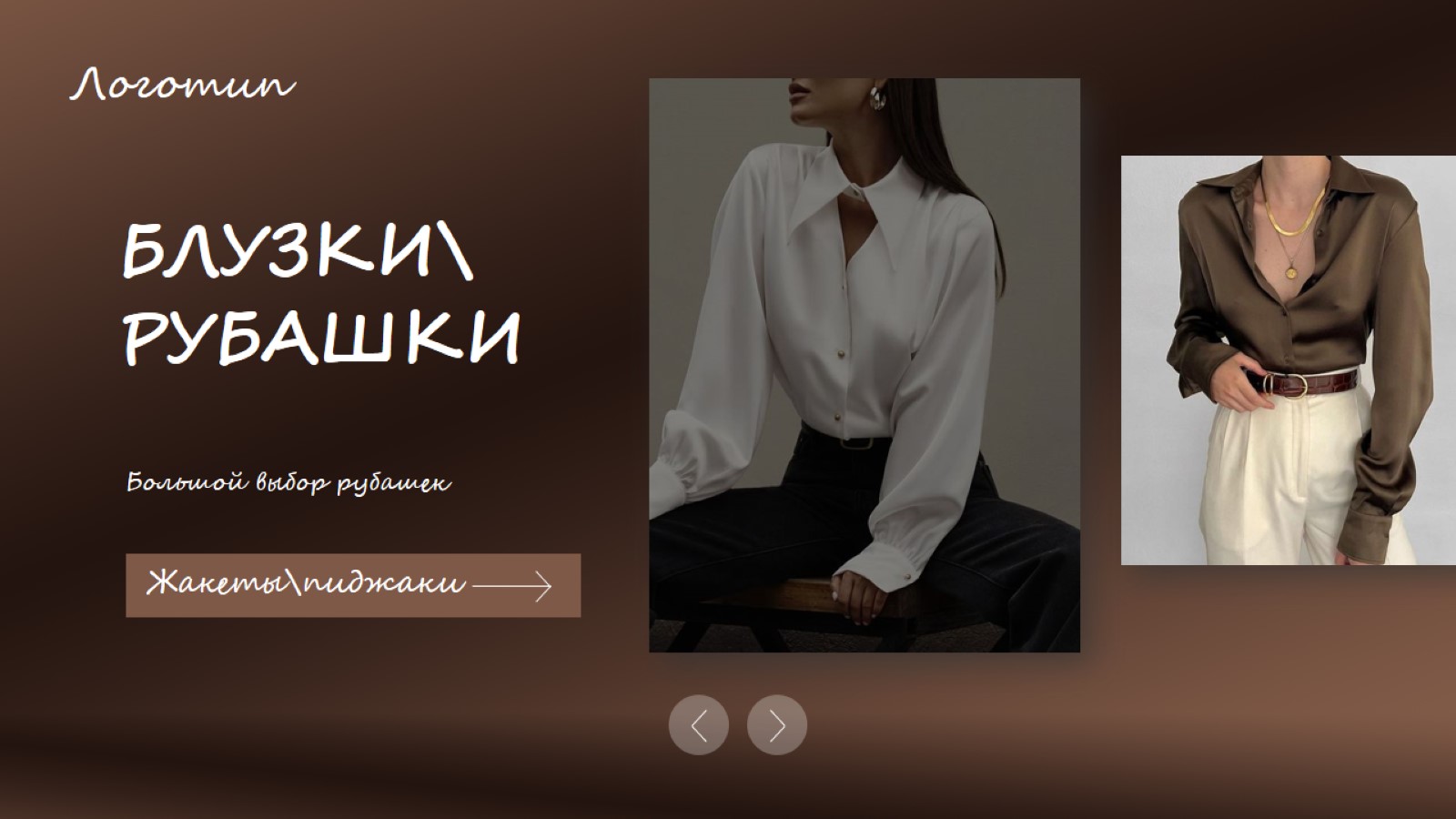 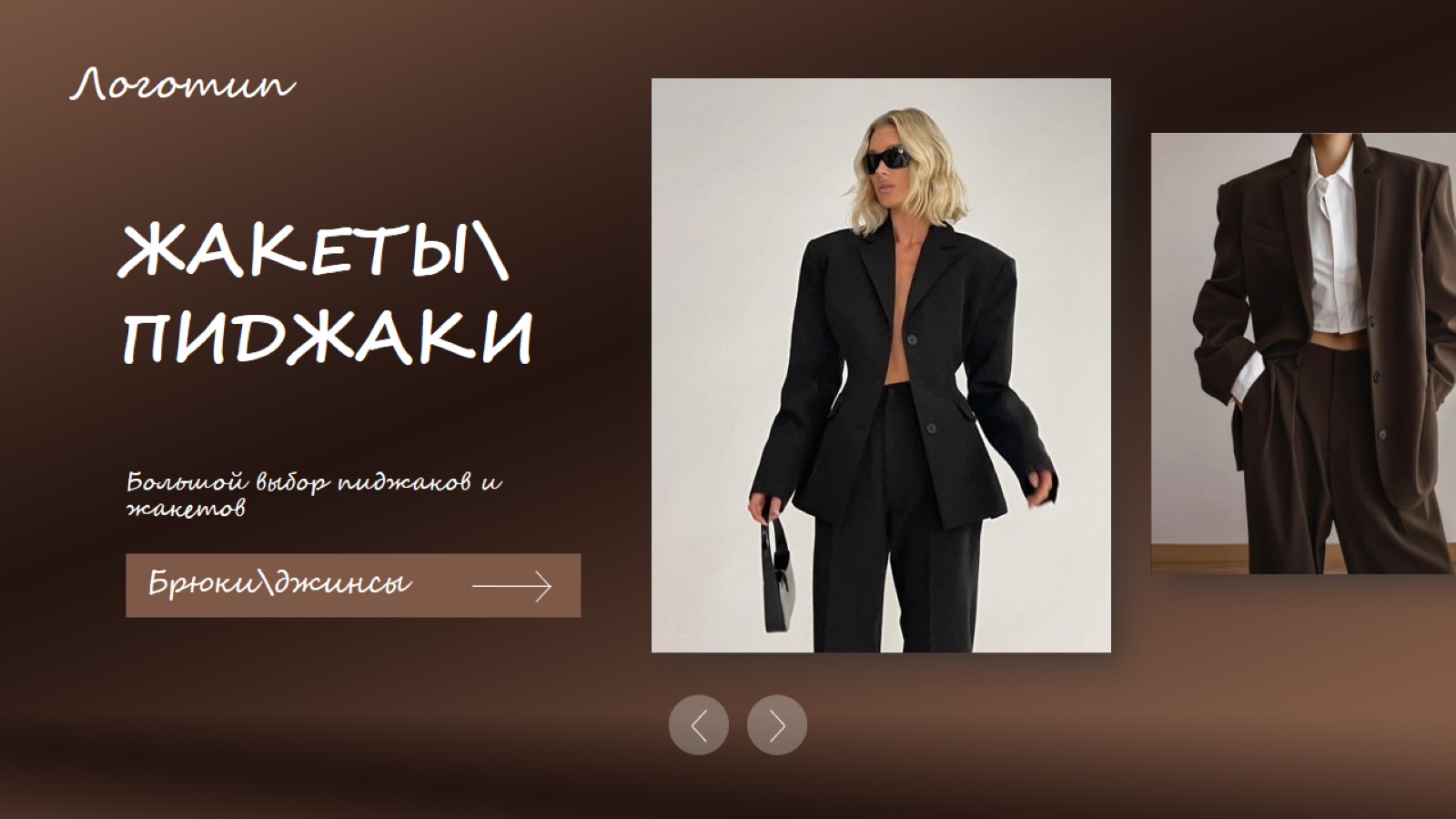 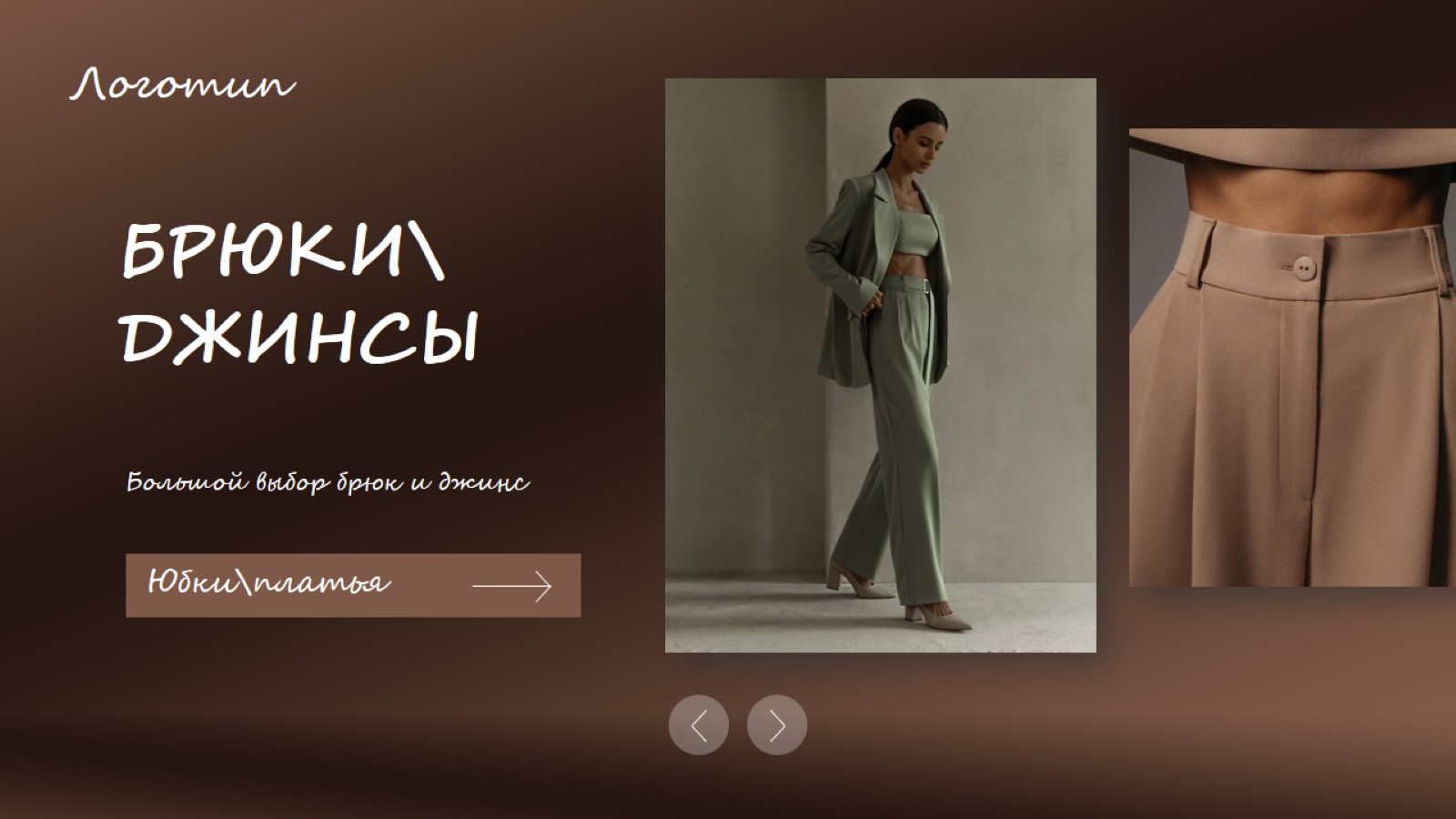 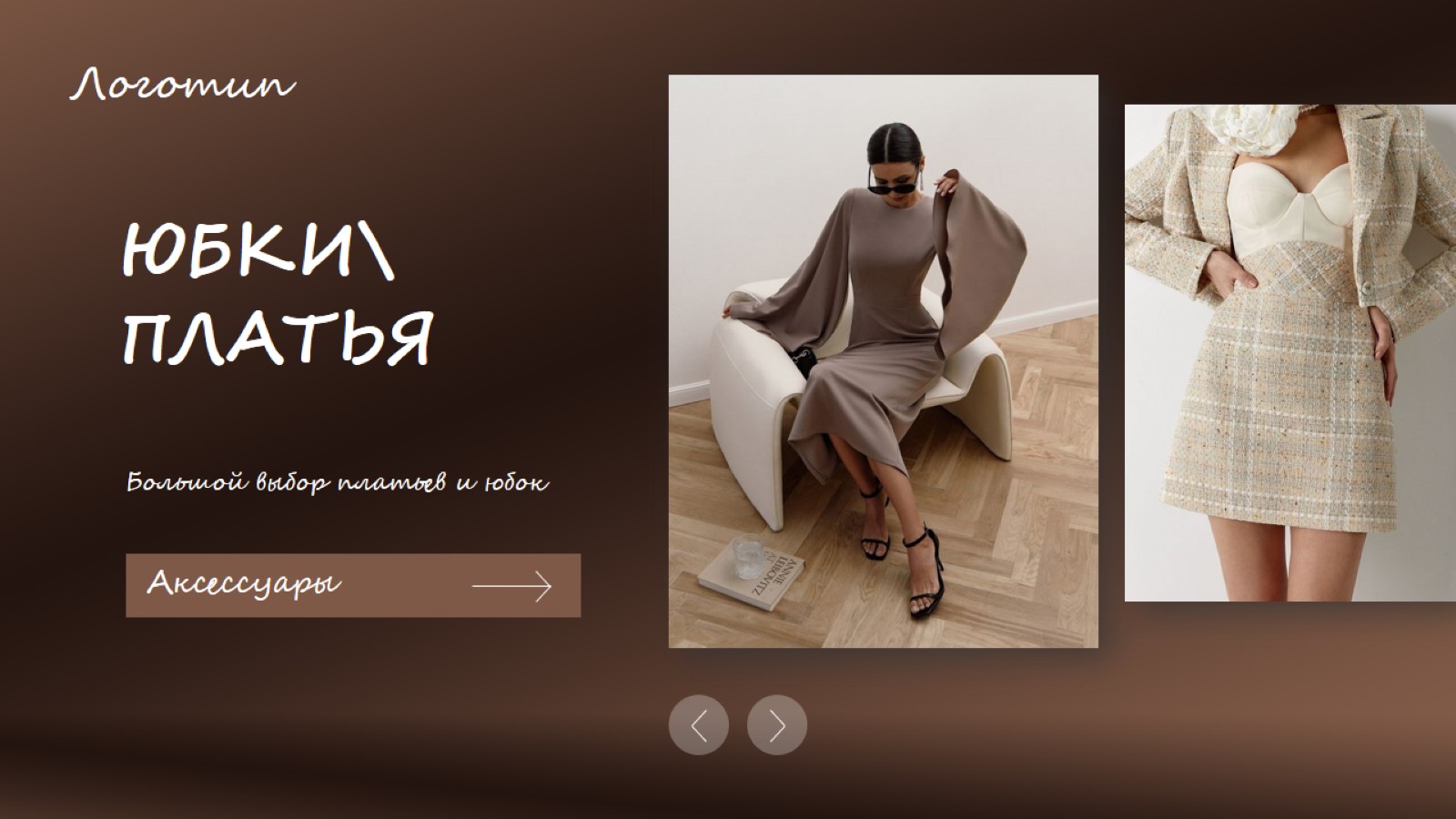 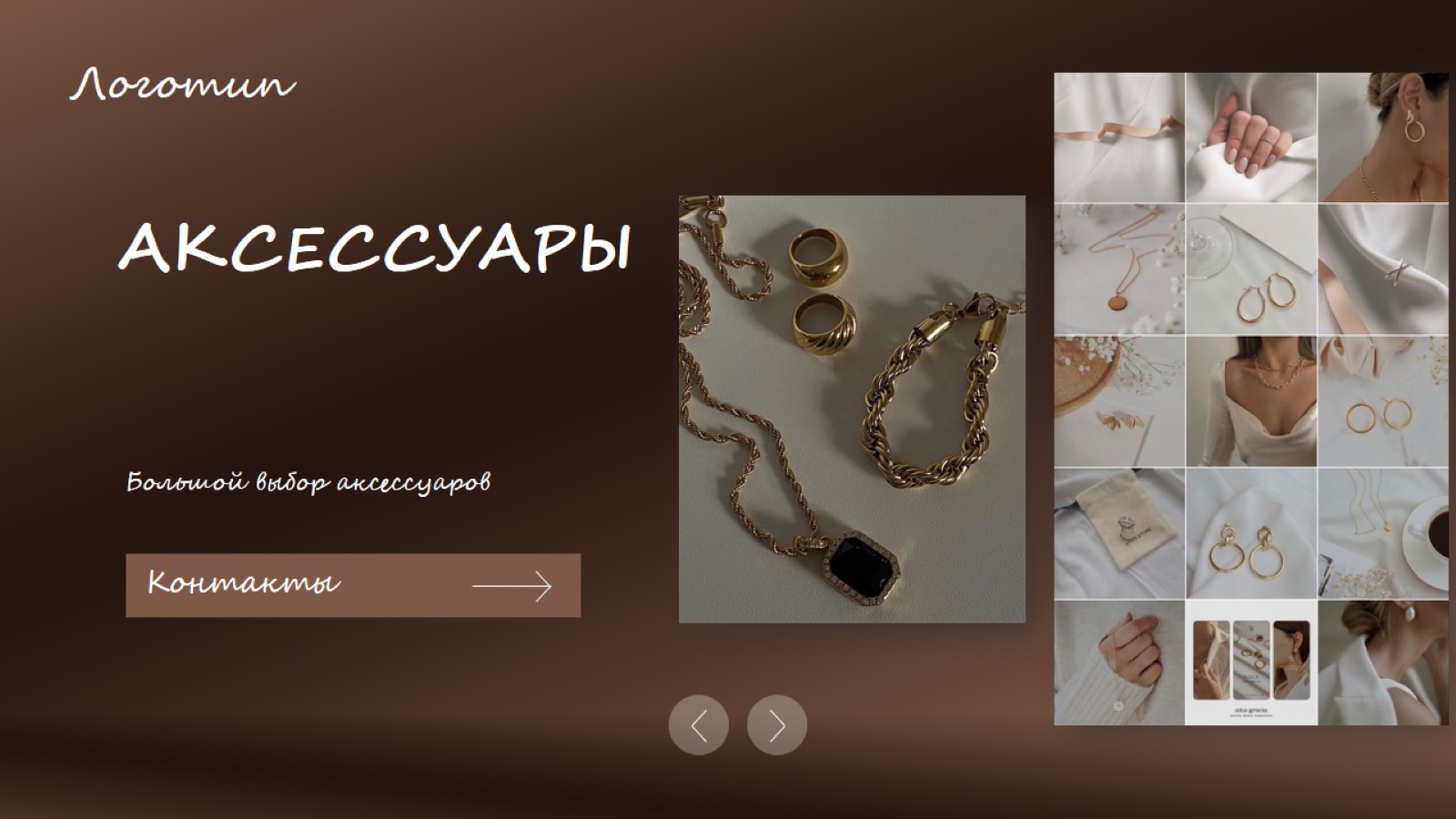 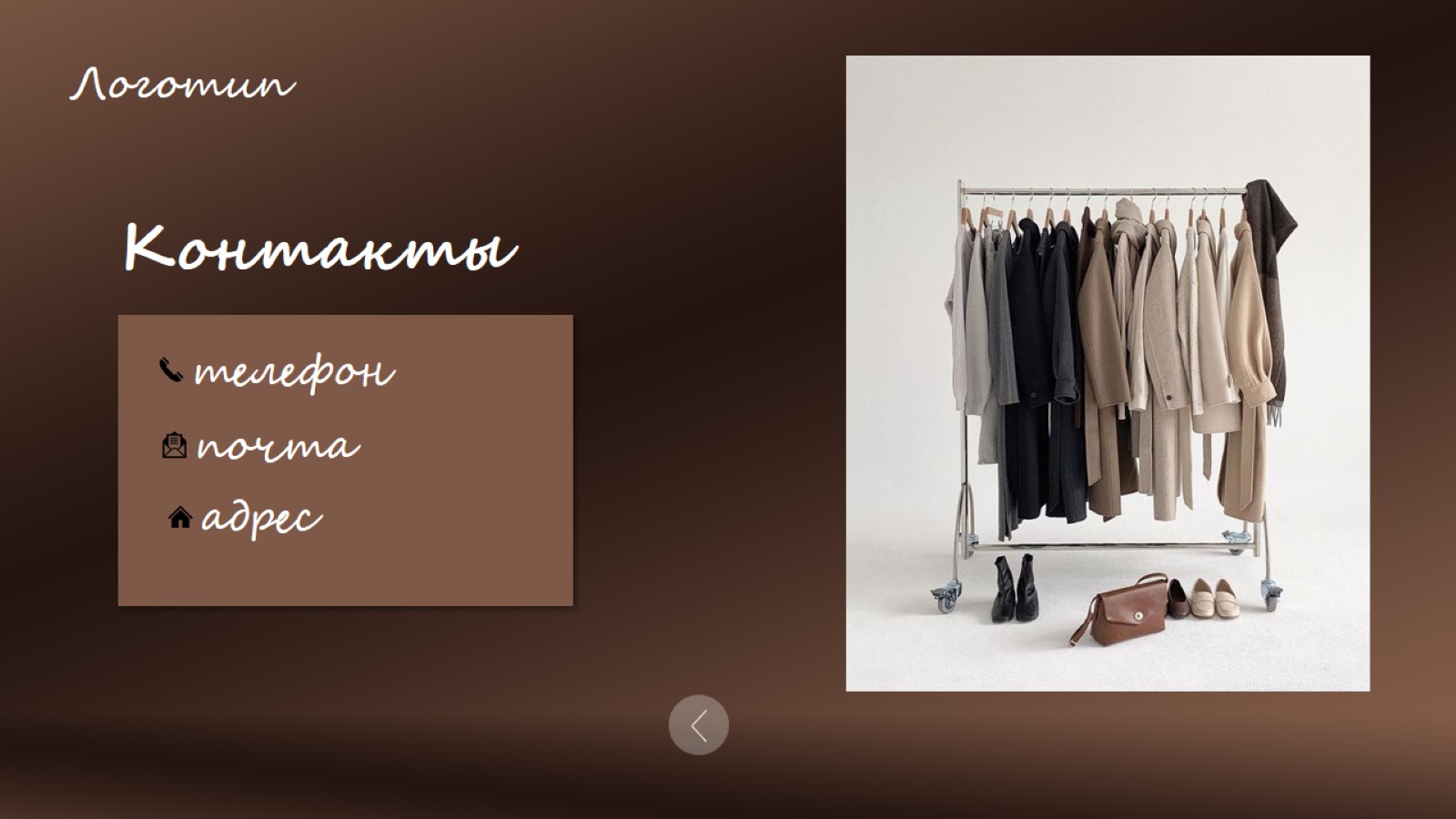